এই  স্লাইডটি সম্মানিত শিক্ষকবৃন্দের জন্য  

স্লাইডটি হাইড করে রাখা হয়েছে । F5 চেপে শুরু করলে  হাইড স্লাইডগুলো দেখা যাবে না । এই পাঠটি শ্রেণিকক্ষে উপস্থাপনের সময় প্রয়োজনীয় পরামর্শ  স্লাইড নোটে দেওয়া আছে । শ্রেণিতে কনটেন্টটি দ্বারা পাঠ উপস্থাপনের পূর্বে পাঠ্য বইয়ের নির্ধারিত পাঠের সাথে মিলিয়ে নিতে এবং কাজের/সমস্যার সমাধান শ্রেণিতে উপস্থাপনের আগে তৈরি করে নিতে সবিনয় অনুরোধ করা হলো  ।
স্বাগতম
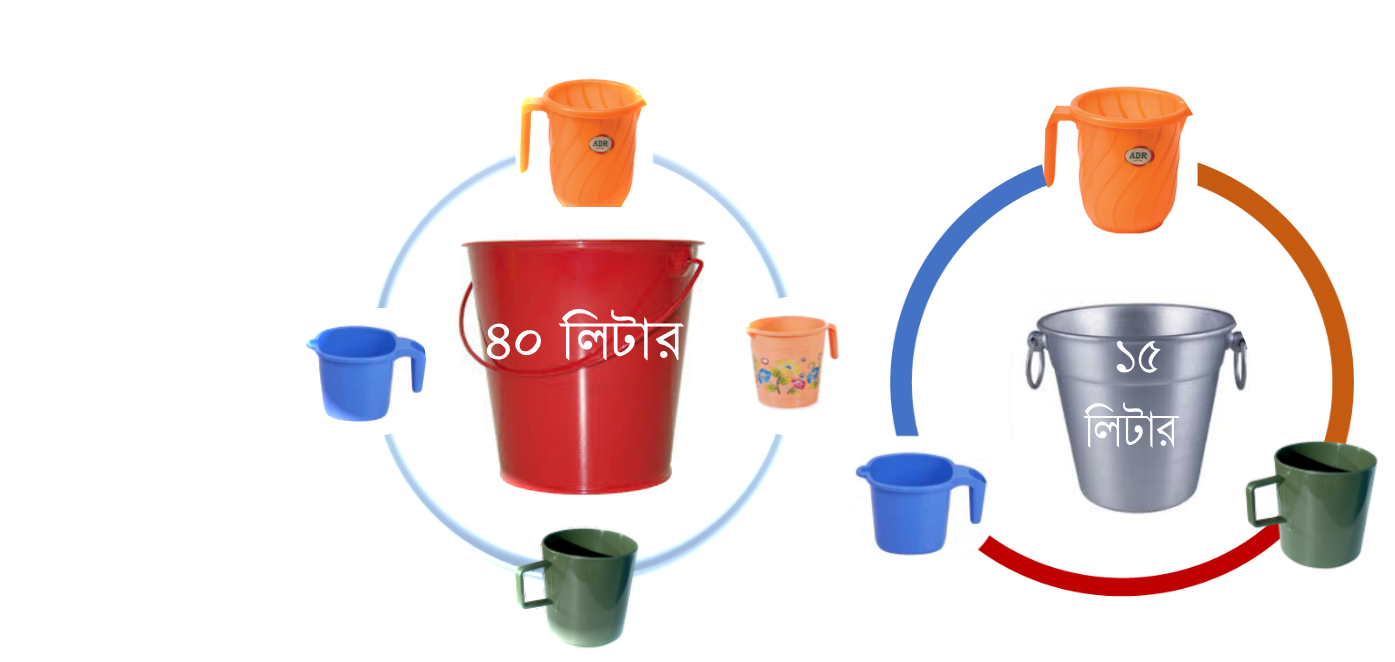 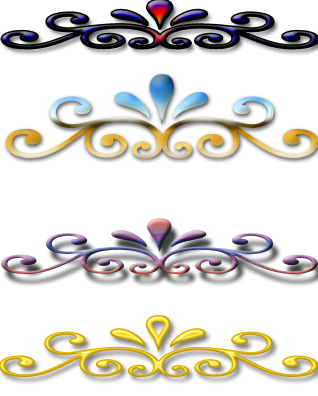 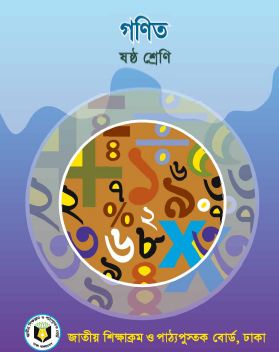 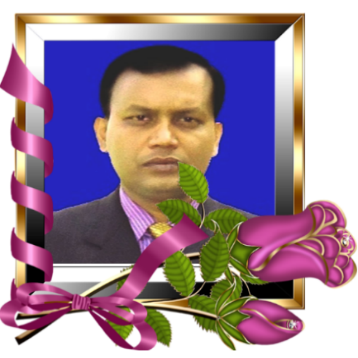 মোঃ লিয়াকত আলী (লিটন)
গণিত
৬ষ্ঠ-শ্রেণি
অধ্যায়-1
অনুশীলনী-1.৩
সহকারী শিক্ষক (গণিত )
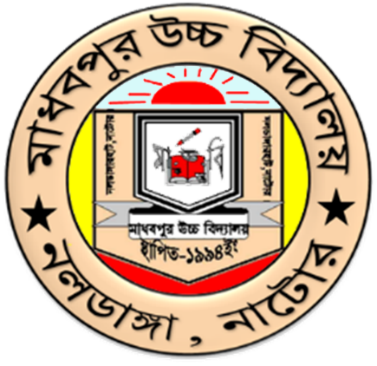 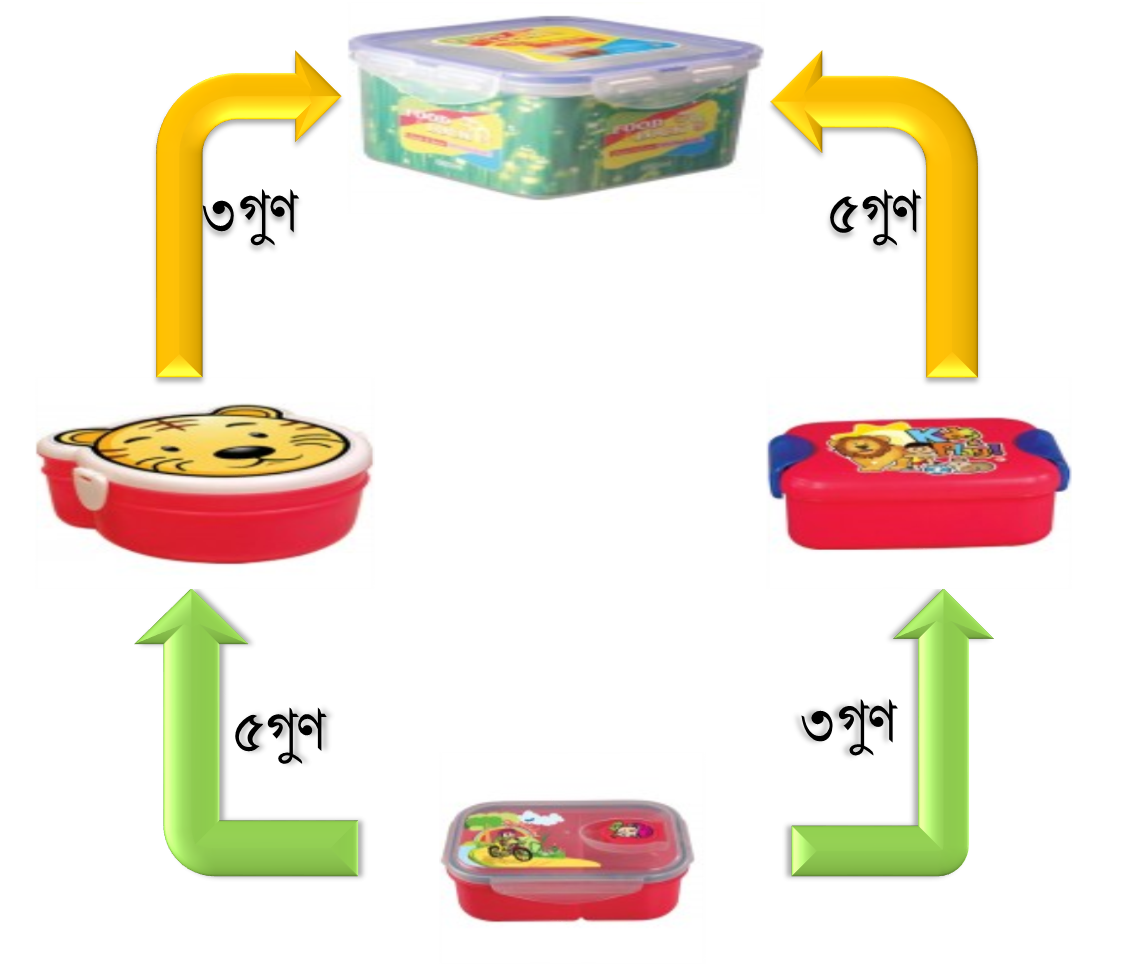 ল.সা.গু
গ.সা.গু
[Speaker Notes: মাঝের বক্স দু’টির গ.সা.গু / গুণনীয়ক ও ল.সা. গু/গুণীতক  কোন বক্সটি তা সনাক্ত করতে প্রশ্ন করবো ।এই চিত্রের  মাঝের বক্স দুইটির সাথে অপর বক্স দুইটির আর কী  অন্য কোন সম্পর্ক  তৈরি করা যায় কিনা  তা  প্রশ্ন করার মাধ্যমে , কেন  গ.সা.গু  ও ল.সা.গুর সম্পর্ক জানা প্রয়োজন তার ধারণা দেওয়া যেতে পারে ।   প্রয়োজনে ছোট বক্সটির মূল্য নির্ধারণ করে দেওয়া যেতে পারে ,যেমন – ৫ টাকা ।  অথবা আপনার ইচ্ছা মতো ।]
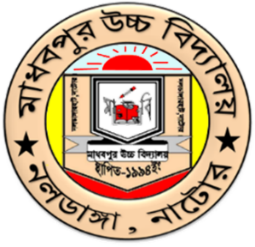 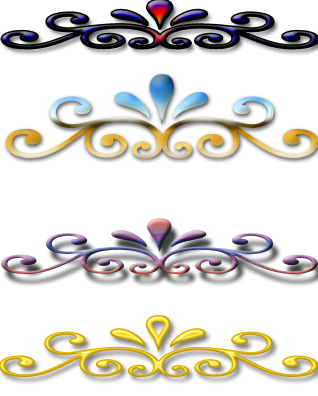 গ.সা.গু ও ল.সা.গু এর মধ্যে সম্পর্ক
[Speaker Notes: মুখে উচ্চারণ করে বোর্ডে শিরোনামটি লিখবো ।]
শিখনফল
পাঠশেষে শিক্ষার্থীরা -
১। ল.সা.গু ও গ.সা.গু  -এর মধ্যে সম্পর্ক নির্ণয় করতে পারবে ;
২। ল.সা.গু ও গ.সা.গু  -এর সম্পর্ক দিয়ে গাণিতিক সমস্যা  
   সমাধান করতে পারবে ।
[Speaker Notes: স্লাইডটি দেখাতে পারেন / হাইড করে রাখতে পারেন ।]
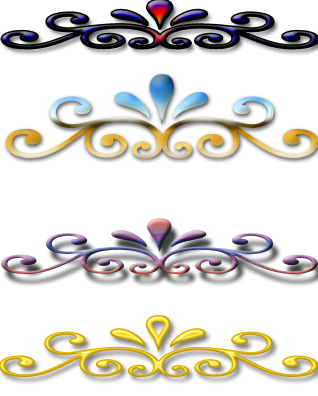 ২১
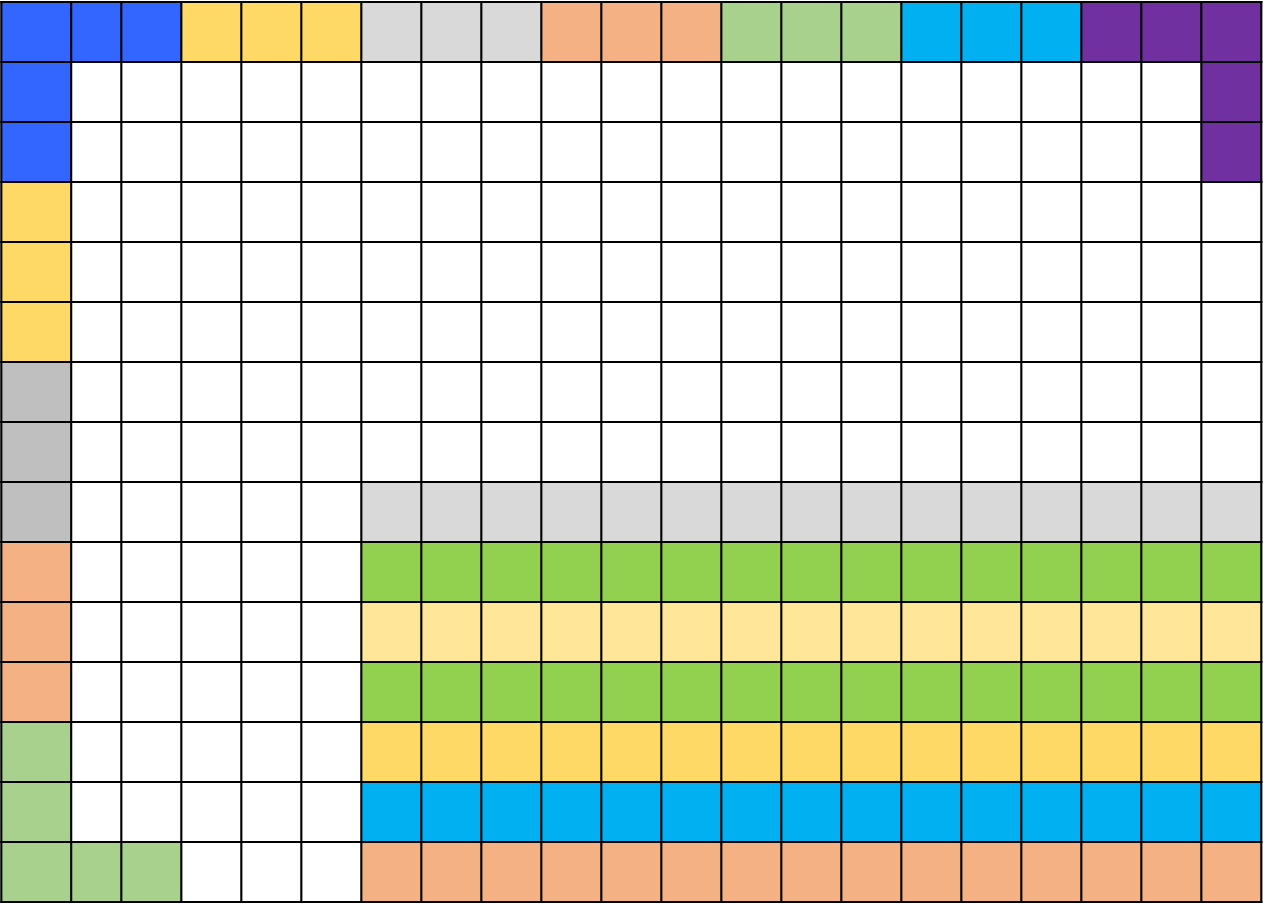 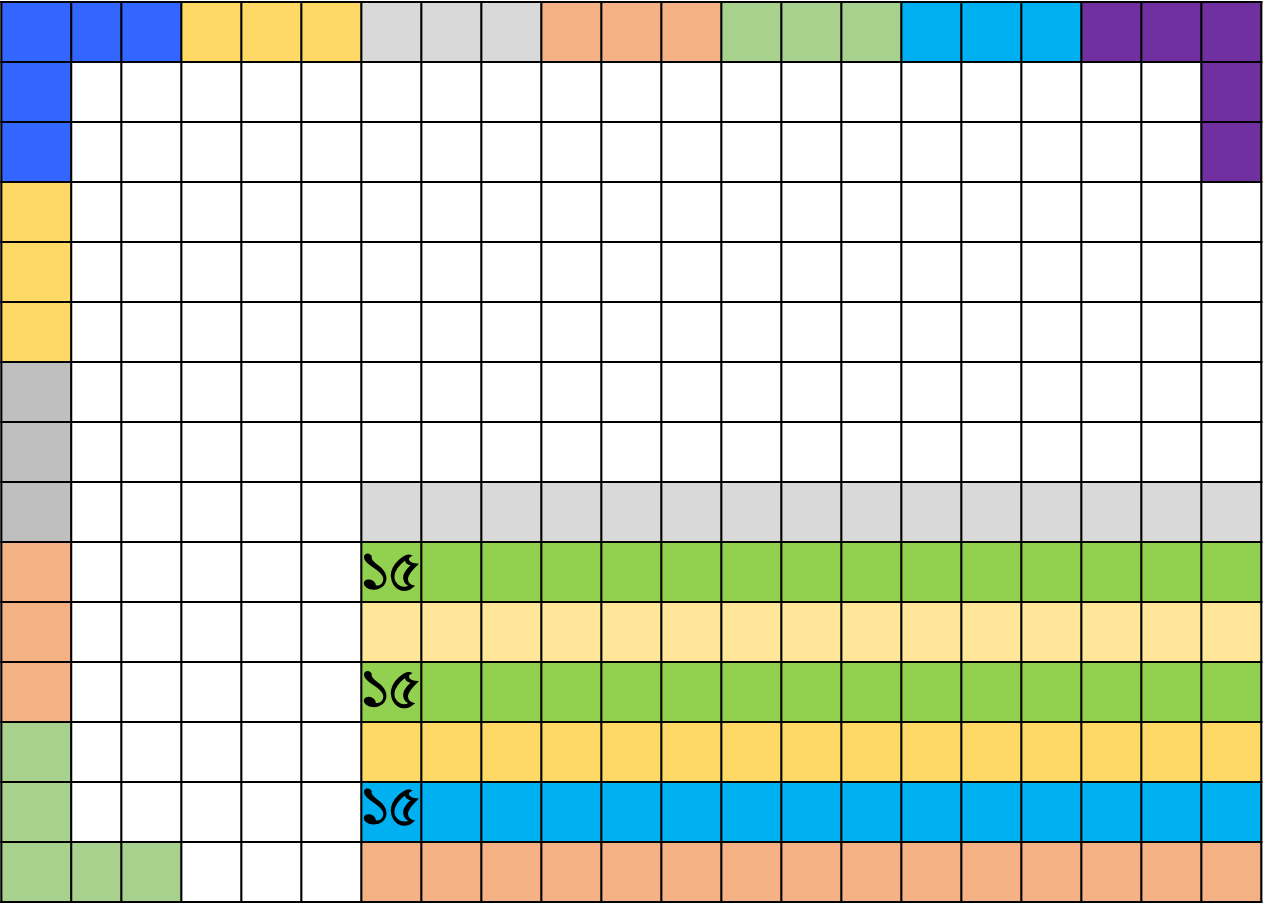 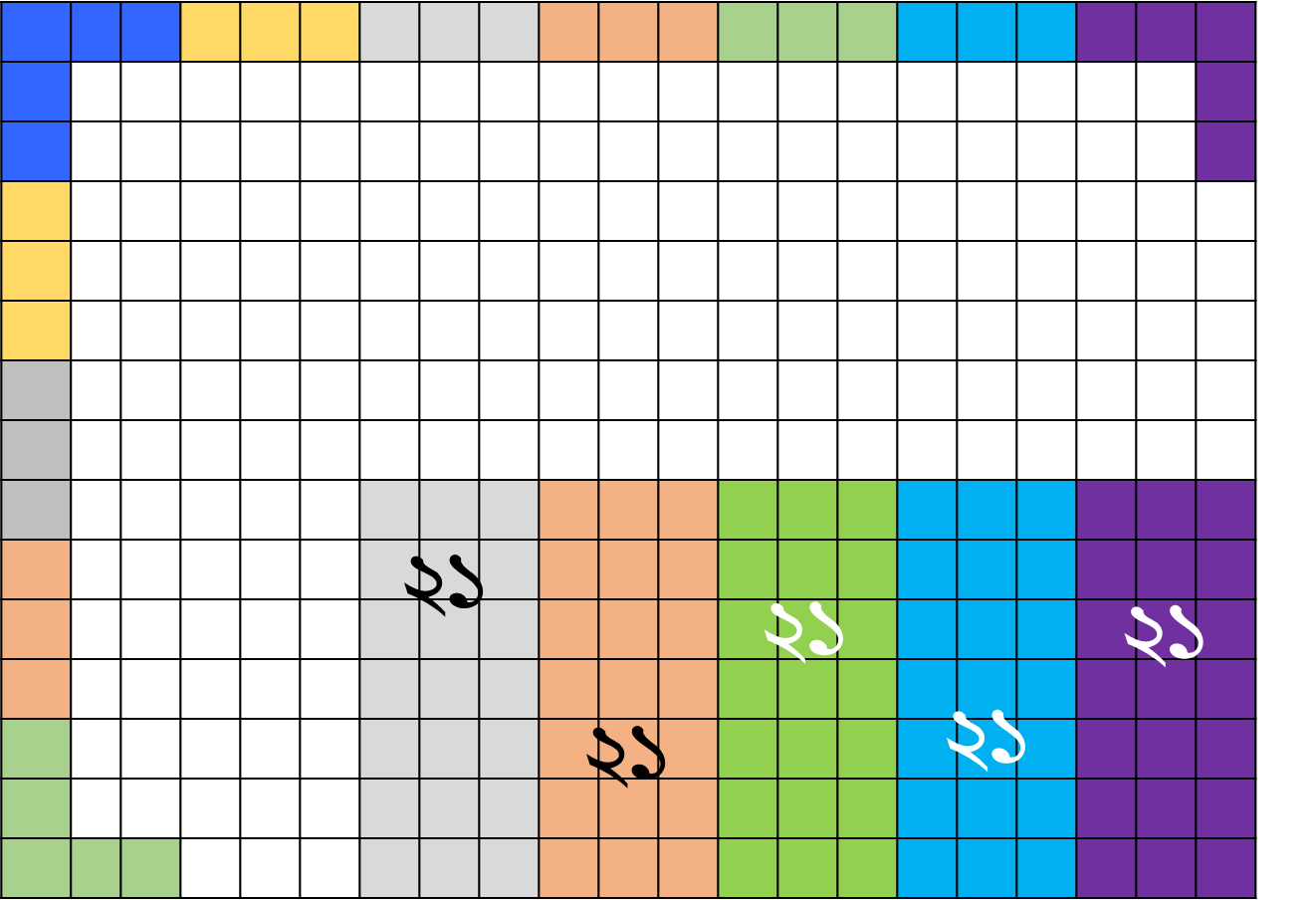 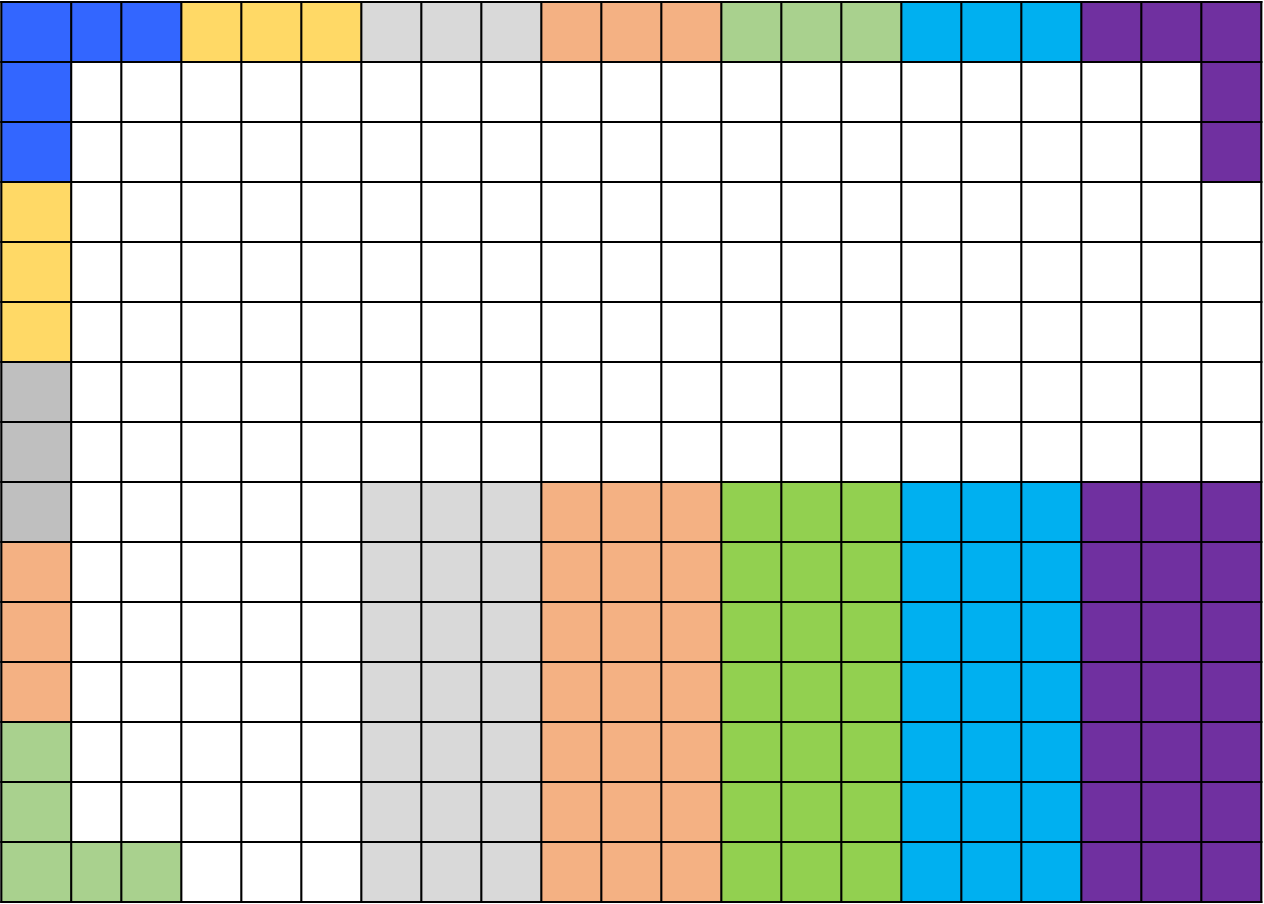 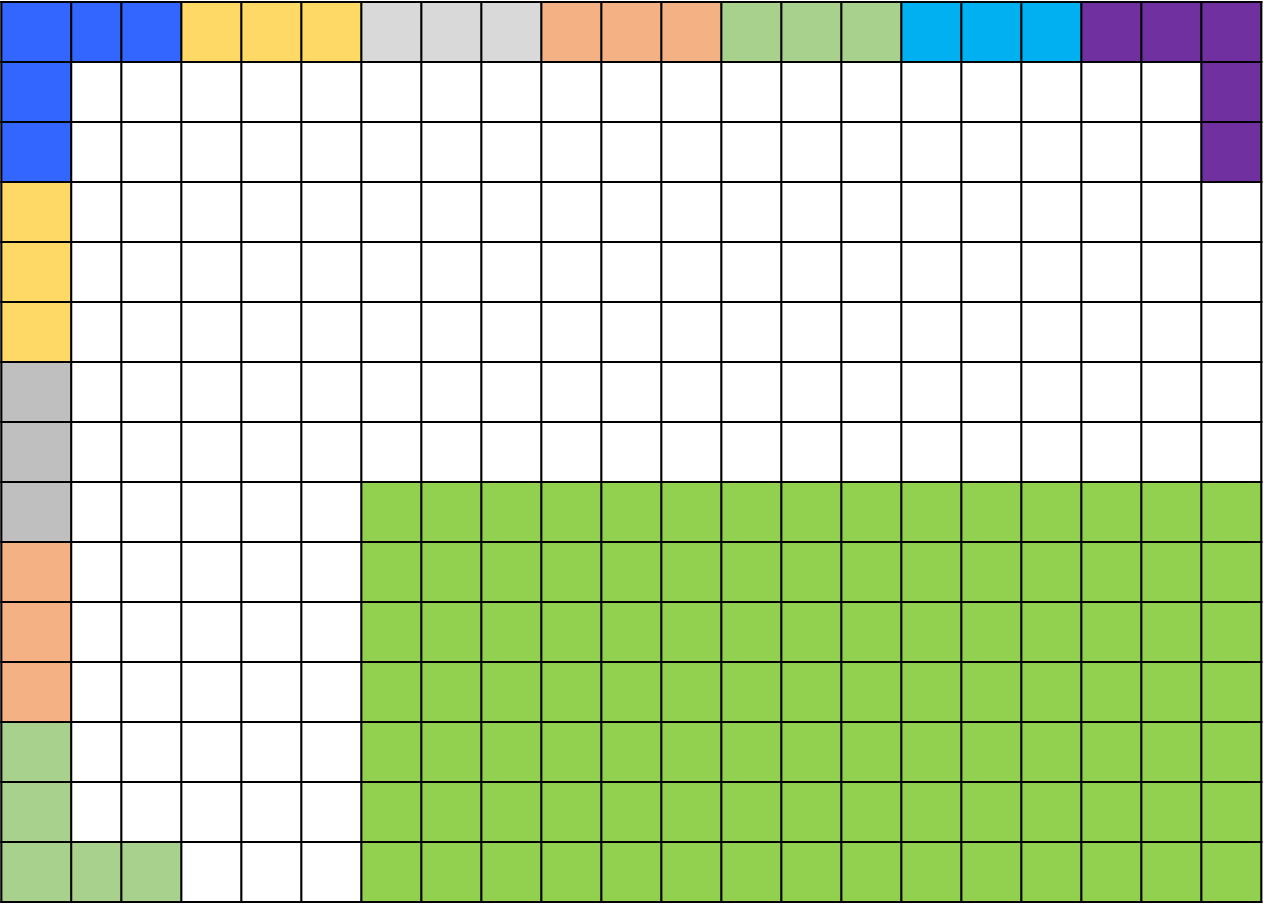 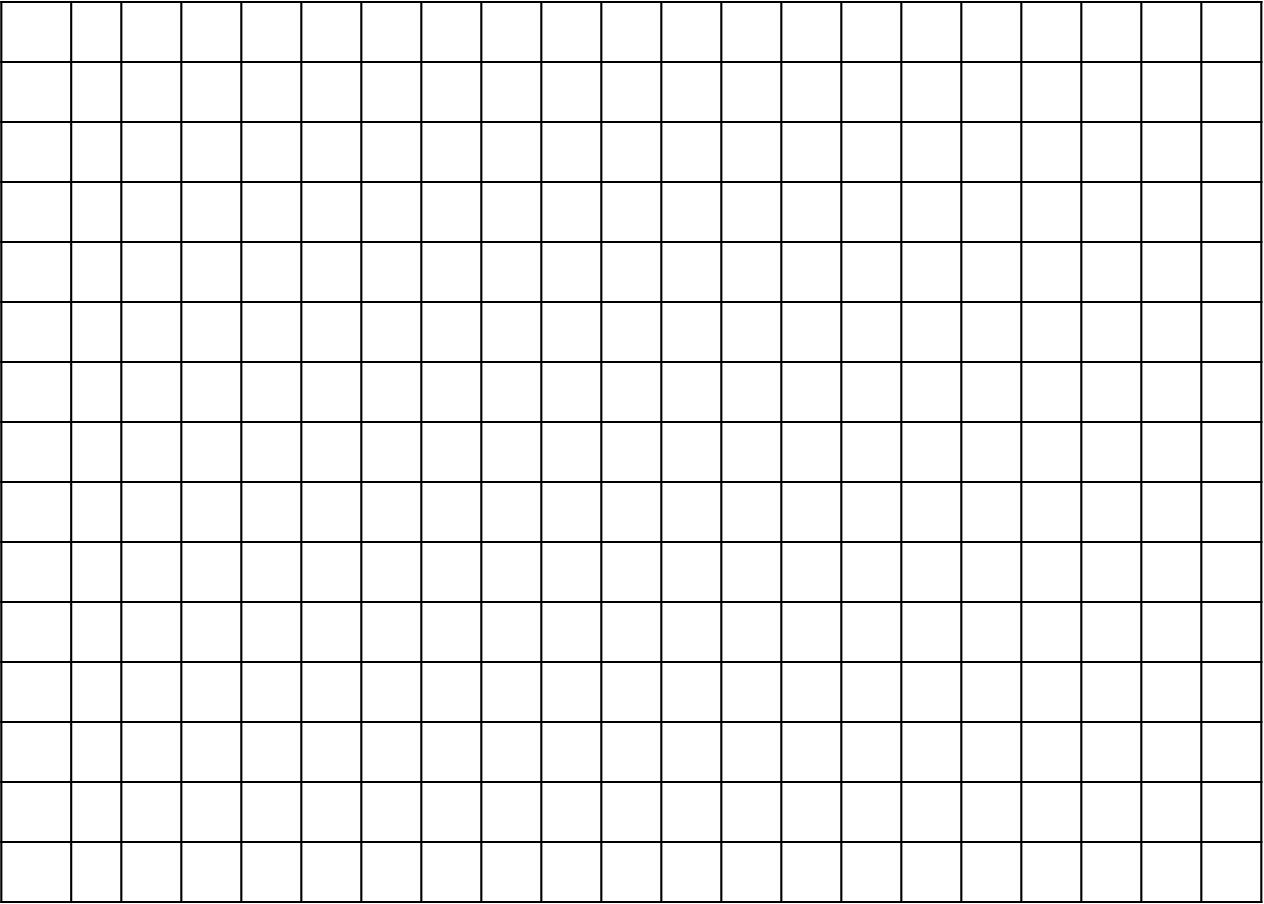 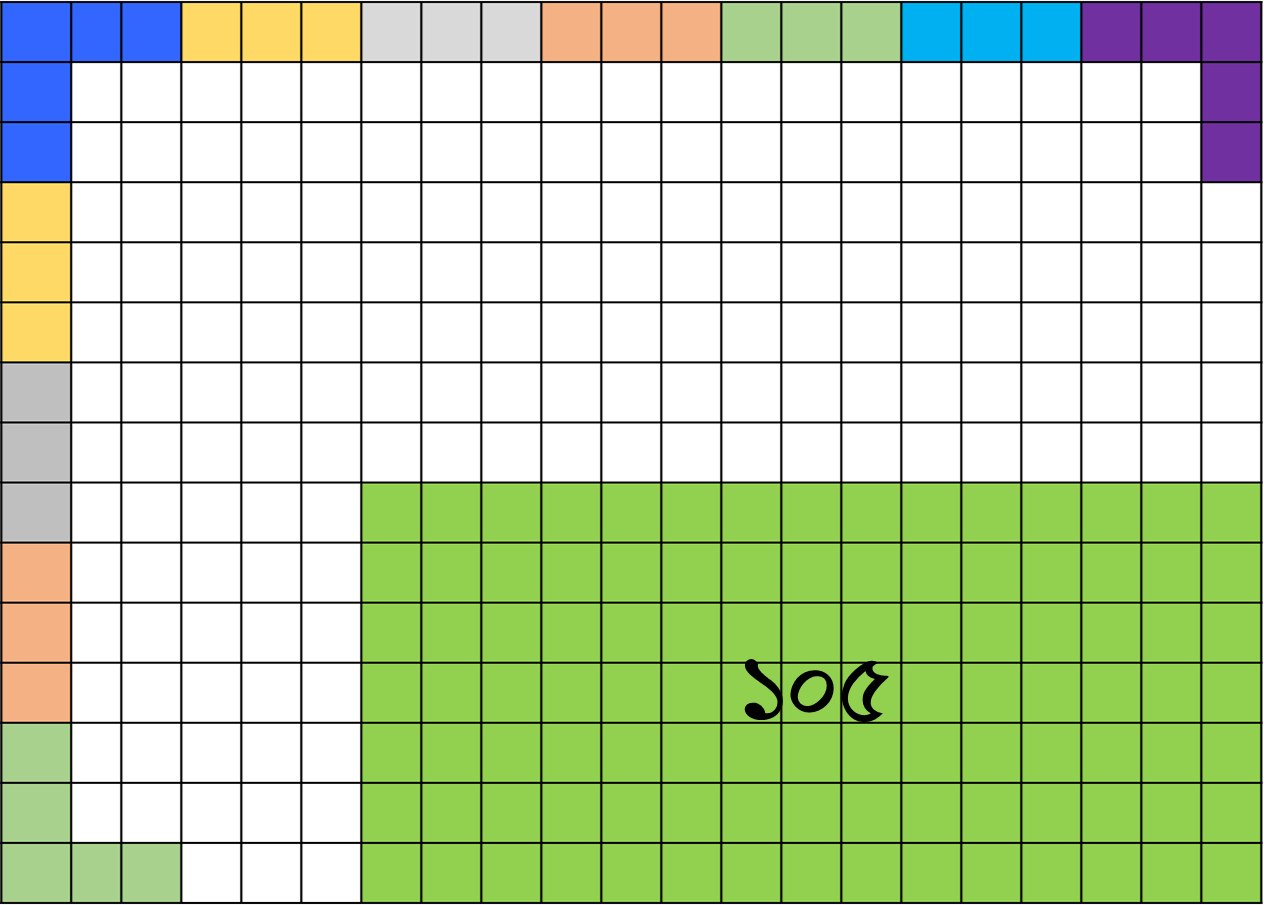 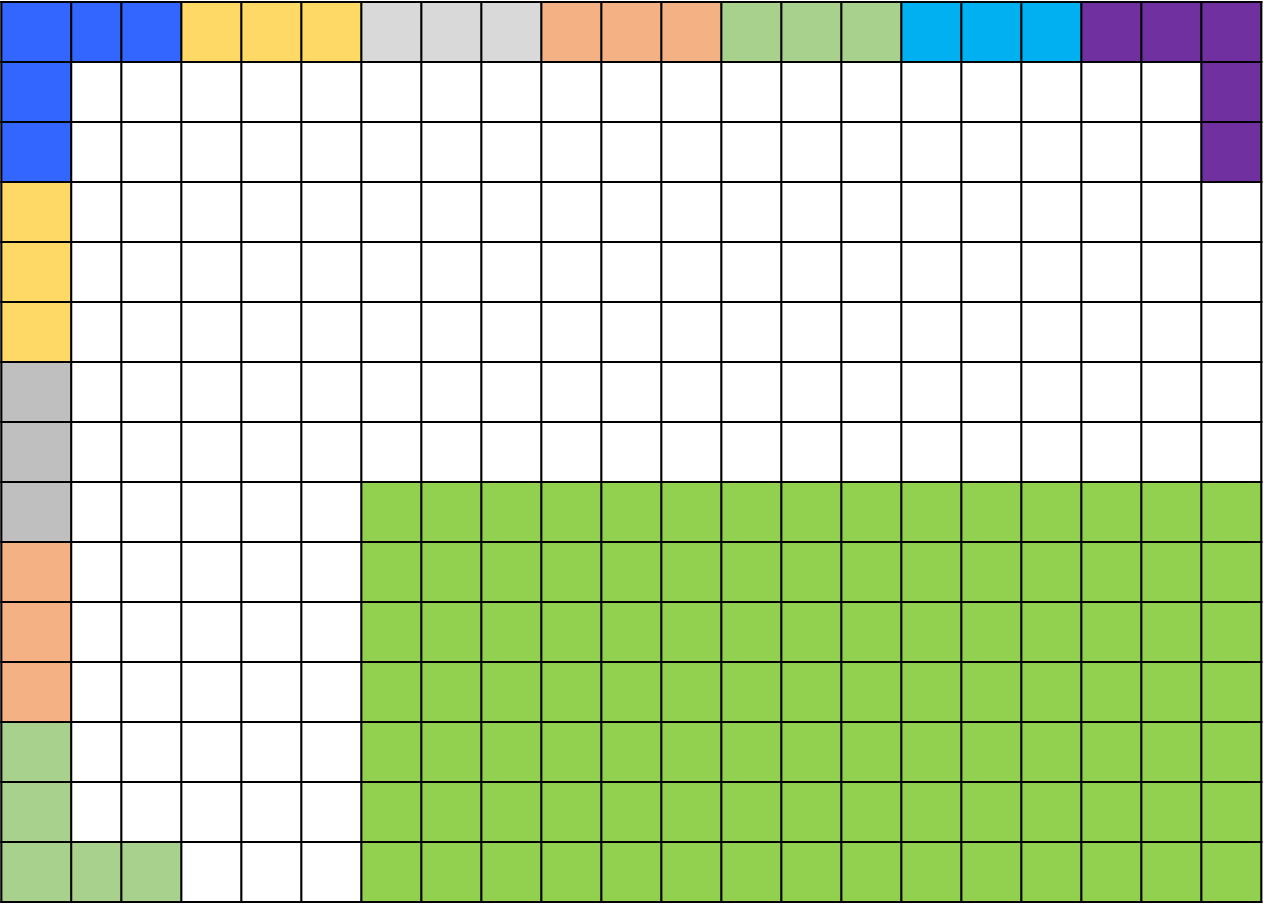 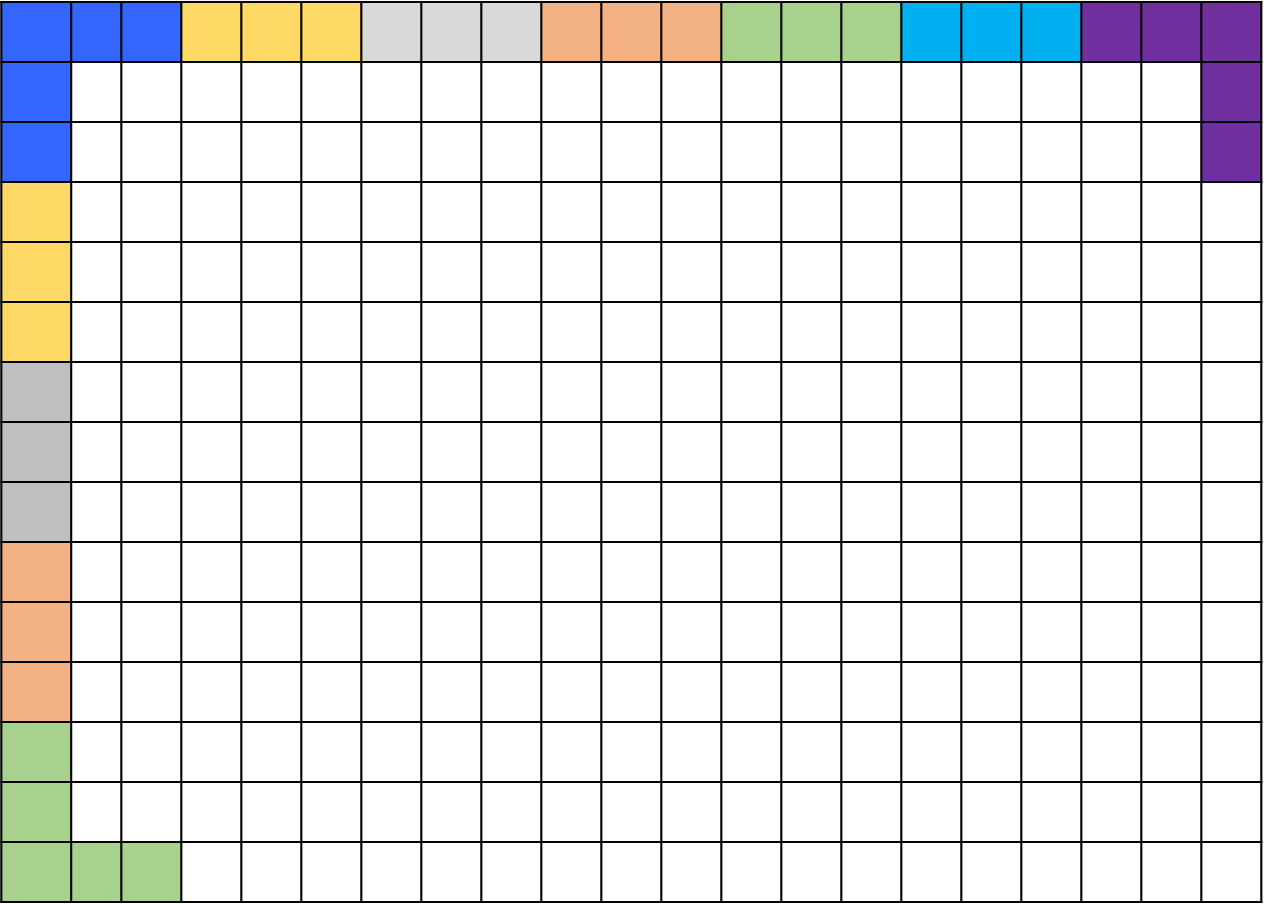 ১৫২১=৩১৫
১৫
গ.সা.গু- ৩
ল.সা.গু- ১০৫
[Speaker Notes: ১৫ একক ও ২১ একক বাহু বিশিষ্ট  আয়তক্ষত্রের ক্ষেত্রফল ৩১৫ বর্গএকক । দৈর্ঘ্য ও প্রস্থের বরাবব সর্বোচ্চ  ৩ একক  করে সমান ভাবে ভাগ করা যায় ,তাই দৈর্ঘ্য ও প্রস্থের গ.সা.গু ৩। আয়তক্ষেত্রটির ভিতর আরো একটি আয়তক্ষেত্র নেওয়া হলো যার ক্ষেত্রফল ১০৫ বর্গএকক ।  আয়তক্ষেত্রটি  ২১ ও ১৫ একক করে সমান  ভাবে  ভাগ করা যায় । সুতরাং ১৫ একক ও ২১ একক বাহু বিশিষ্ট  আয়তক্ষত্রের   দৈর্ঘ্য ও প্রস্থের ল.সা.গু ১০৫।]
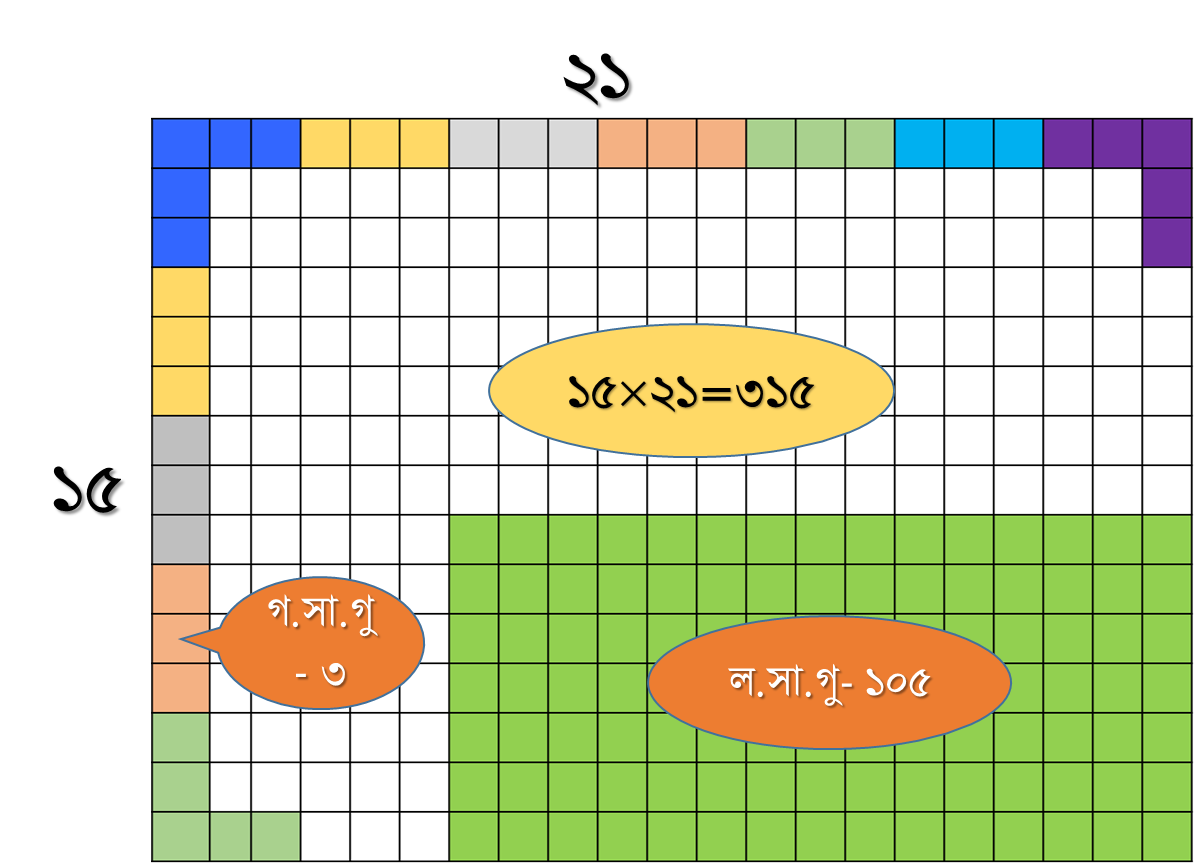 দু’টি সংখ্যার গুণফল =সংখ্যাদ্বয়ের গ.সা.গু  সংখ্যাদ্বয়ের ল.সা.গু
২১  ১৫ = ৩  ১০৫
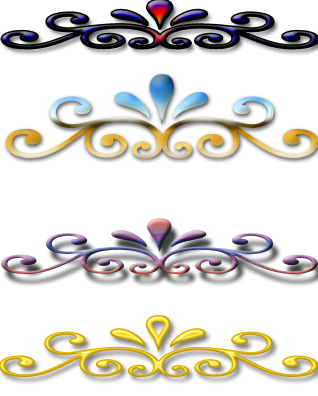 একক কাজ
দু’টি সংখ্যার গুণফল ৩৩৮০ এবং ল.সা.গু ২৬০ । সংখ্যা দুইটির গ.সা.গু নির্ণয় কর ।
[Speaker Notes: সমাধান ; সংখ্যা দুইটির গ.সা.গু =  ১৩ ।   কাজ শেষে ২/১জন  শিক্ষার্থীকে বোর্ডে এনে  কাজটি করতে দেবো ।]
দলীয় কাজ
ক) সর্বাধিক  কত মাপের মগ দ্বারা বালতি দু’টি পূর্ণকরা যাবে ।
খ) সর্বনিম্ন  কত মাপের একটি পাত্র বালতি দু’টি দ্বারা পূর্ণকরা যাবে ।
গ) দেখাও যে , প্রদত্ত বালতি দু’টির তরলের গুণফল , মগ ও পাত্রের  
    তরলের গুণফলের সমান  ।
[Speaker Notes: শিক্ষার্থীদের  ধারণা দিতে হবে , বালতির চারপাশে রাখা মগগুলো দ্বারা বালতিটি পূর্ণ করা যায় ।  সমাধান ; (ক) ৫ লিটার । (খ) ১২০ লিটার । কাজ শেষে ২/১জন  শিক্ষার্থীকে বোর্ডে এনে  কাজটি করতে দেবো ।]
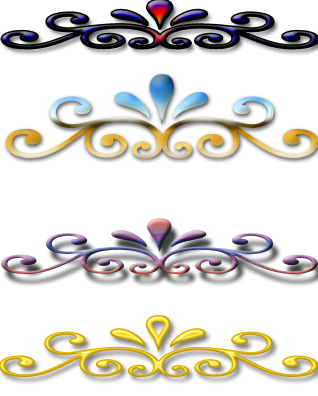 মূল্যায়ন
৪।  দুইটি সংখ্যার গুণফল ৫০০ এবং ল.সা.গু ১০০ । সংখ্যা দুইটির গ.সা.গু নিচের কোনটি ?
৩।  দুইটি সংখ্যার গুণফল ১৮০ এবং গ.সা.গু ৩ । সংখ্যা দুইটির ল.সা.গু নিচের কোনটি ?
১।  ১২ , ১৮ এবং ৪৮ এর গ.সা.গু নিচের কোনটি ?
২ । ১২ , ১৬ এবং ৪৮ এর ল.সা.গু নিচের কোনটি ?
খ.  ৬
ক. ৩
ক. 2p
খ. ৪৮
খ. ২০
ক. ৫
খ. ১৫
ক. ১২
ক. ৩৬
গ. ২৫
ঘ. ১৮০
গ. ৬০
গ.  ৭২
গ. ৮
ঘ. ১২
গ. 2p+1
ঘ. ১০০
ঘ.  ৯৬
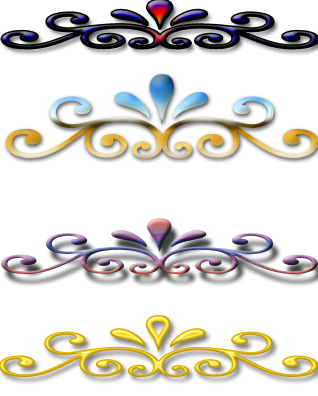 বাড়ির কাজ
১।  চার অঙ্কের কোন ক্ষুদ্রতম সংখ্যা ১২ , ১৫ , ২০ ও ৩৫ 
     দ্বারা নিঃশেষে বিভাজ্য ?
২।  পাঁচ অঙ্কের কোন বৃহত্তম সংখ্যাকে ১৬ , ২৪ , ৩০ ও ৩৬ 
     দিয়ে ভাগ করলে প্রত্যেকবার ভাগশেষ ১০ হবে  ?
[Speaker Notes: বাড়ির কাজটি খাতায় লিখে নিতে বলবো ।]
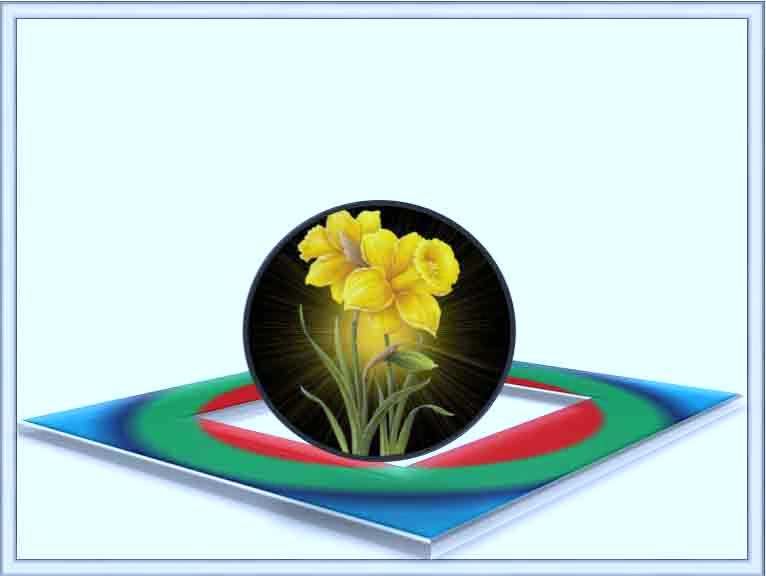 ধন্যবাদ
[Speaker Notes: কন্টেন্টি তৈরিতে আদর্শমান  ( কারিকুলাম ডকুমেন্ট,পাঠ্যপুস্তক ,ট্রেনিং-এ লব্দ জ্ঞান ও দক্ষতা ) বজায় রাখার আপ্রাণ প্রচেষ্টা ছিল । তবুও আপনি মনে করলে প্রয়োজনে আরো পরিবর্তন পরিমার্জন বা সংশধন করতে পাতরেন ।]
কৃতজ্ঞতা স্বীকার
শিক্ষা মন্ত্রণালয়, মাউশি, এনসিটিবি ও এটুআই-এর সংশ্লিষ্ট কর্মকর্তাবৃন্দ
এবং কন্টেন্ট সম্পাদক হিসেবে যাঁদের নির্দেশনা, পরামর্শ ও তত্ত্বাবধানে এই মডেল কন্টেন্ট সমৃদ্ধ হয়েছে তারা হলেন-
জনাব রায়হানা তসলিম,সহযোগী অধ্যাপক, টিটিসি, ঢাকা । 
জনাব মোহাম্মদ আহসানুল আলম , সহকারী অধ্যাপক , টিটিসি, ফেনী ।
জনাব রাজিয়া বেগম , প্রভাষক, টিটিসি, ঢাকা ।